The Beatles
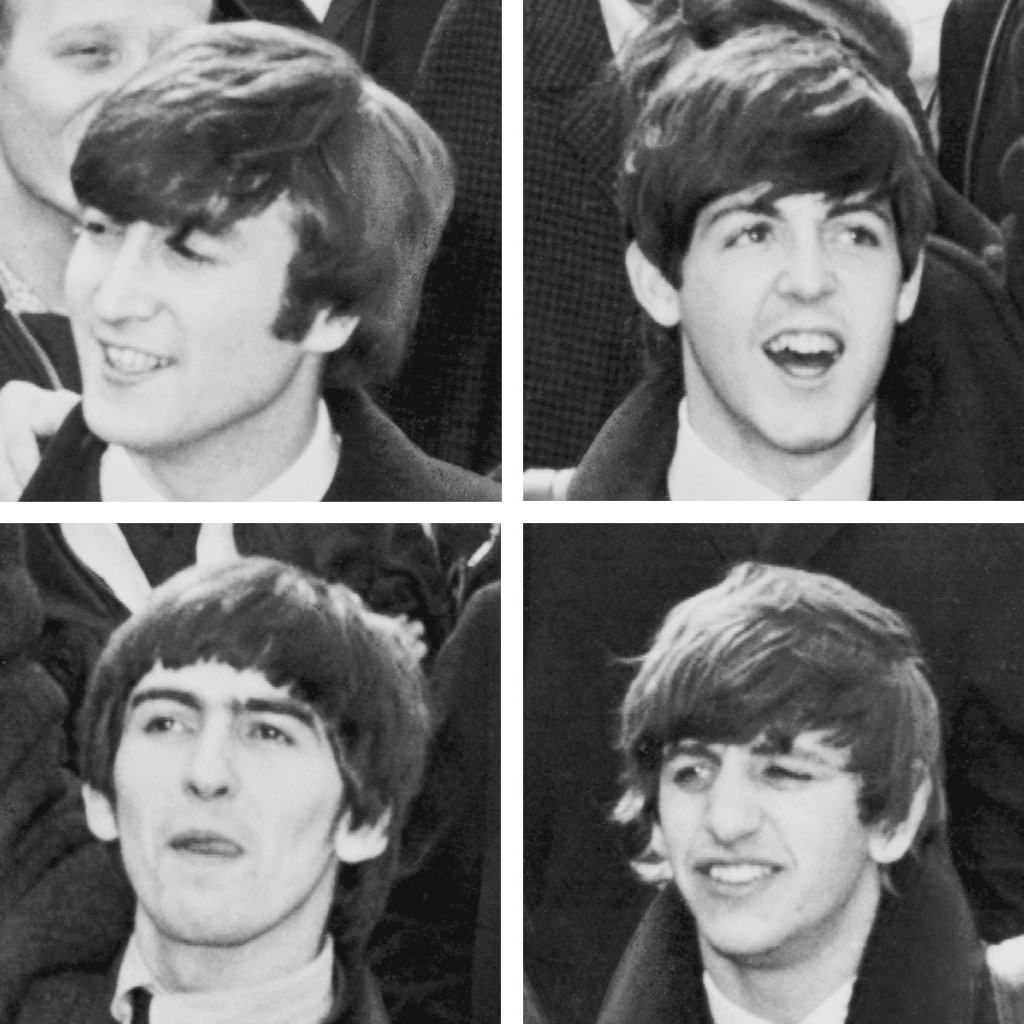 The Beatles were formed in 1960, in _________,  England.
Liverpool
The classic Beatles line up was:___________,
______________, 
______________,
and __________.
John Lennon
Paul McCartney
George Harrison
Ringo Starr
All four members contributed vocals, but it was the song writing of ______ and __________ which was most influential.
Lennon
McCartney
Their appearance on the Ed Sullivan show is credited as starting the ______________, an influential period in rock and roll history.
British Invasion
Frenzied fan reactions to the Beatles was known as ____________.
Beatlemania
Do you think the music of the Beatles is still relevant today? Why, or why not?
How can you compare the reaction of fans to the Beatles in the 1960’s with the reaction of fans towards their favourite artists today?
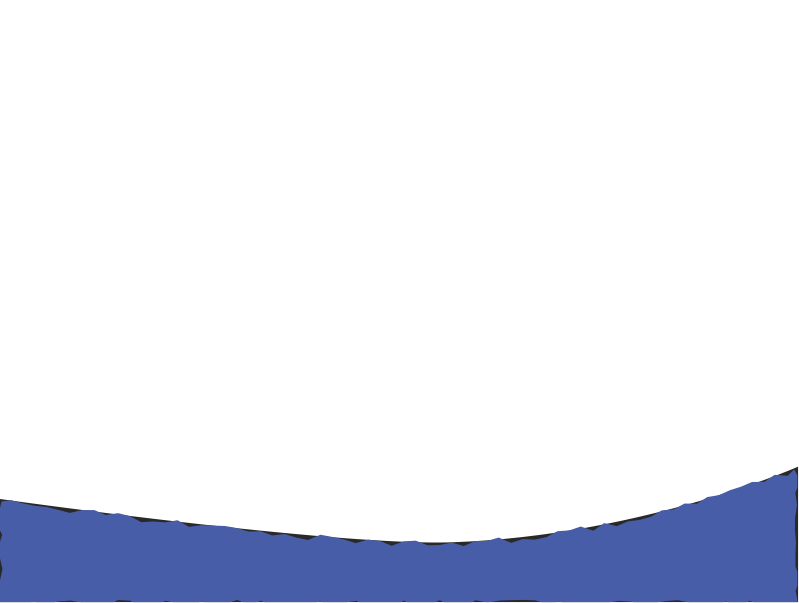 Beatles Songs Word Search
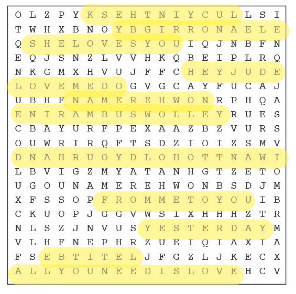